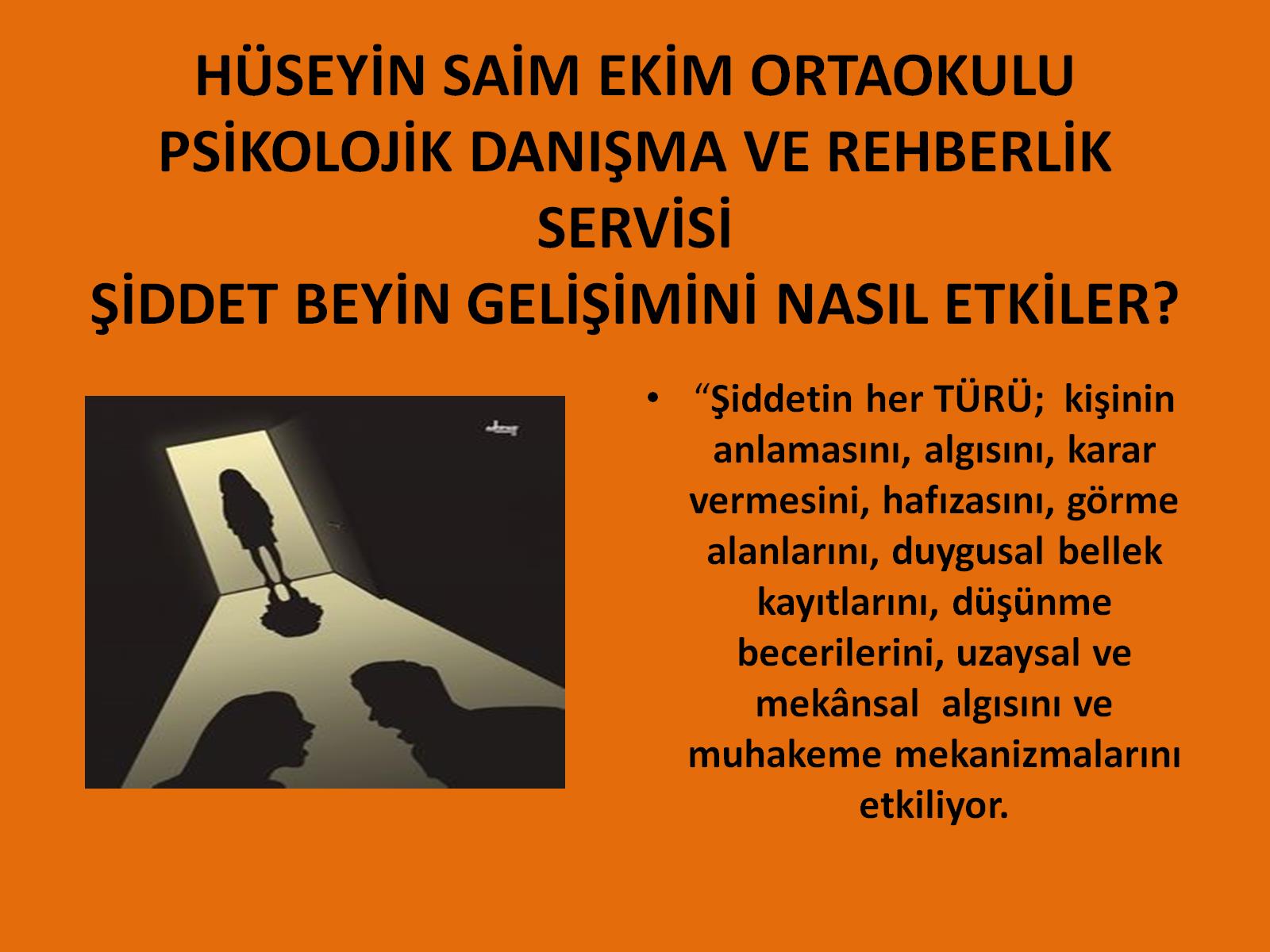 HÜSEYİN SAİM EKİM ORTAOKULUPSİKOLOJİK DANIŞMA VE REHBERLİK SERVİSİŞİDDET BEYİN GELİŞİMİNİ NASIL ETKİLER?
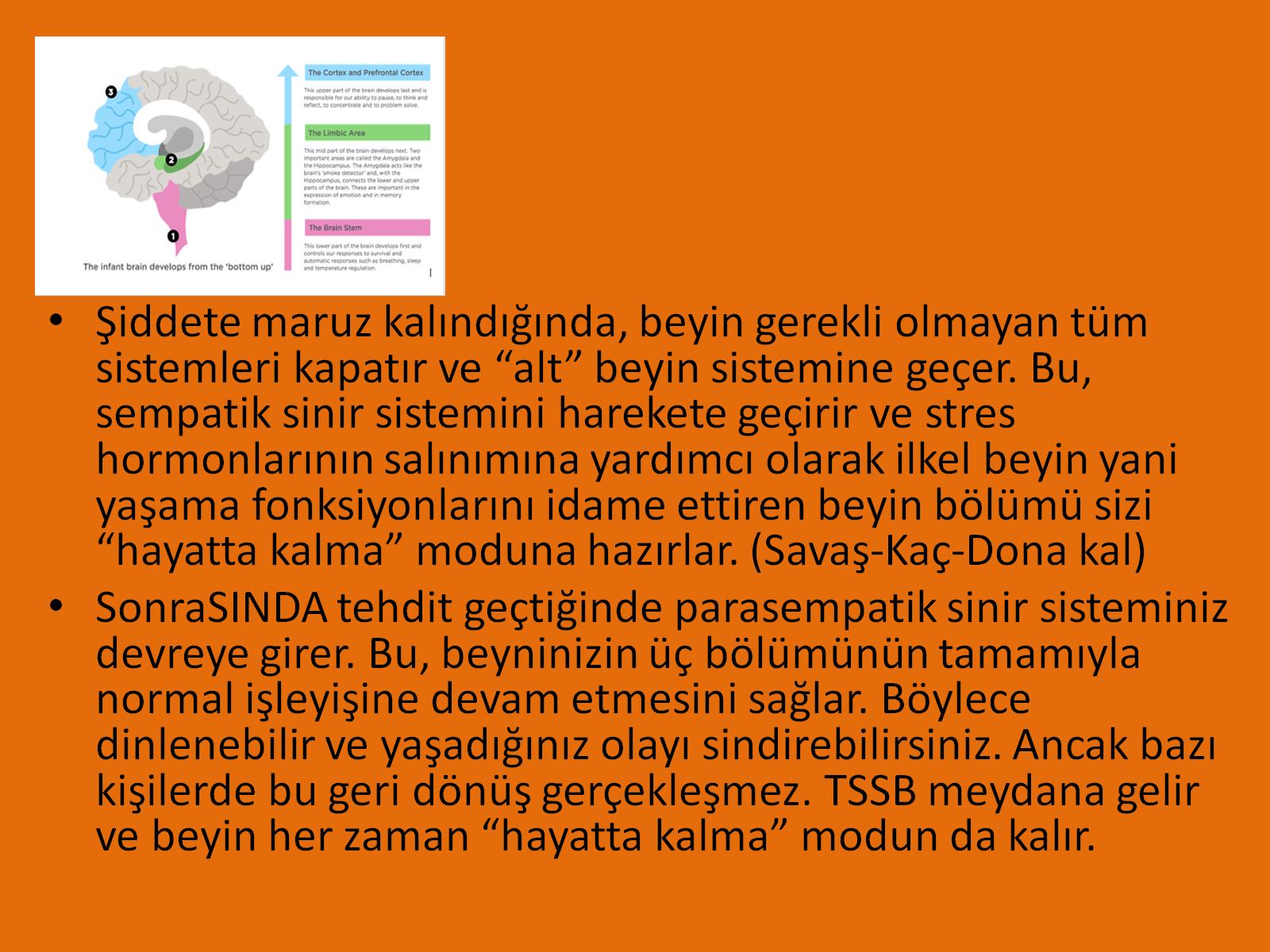 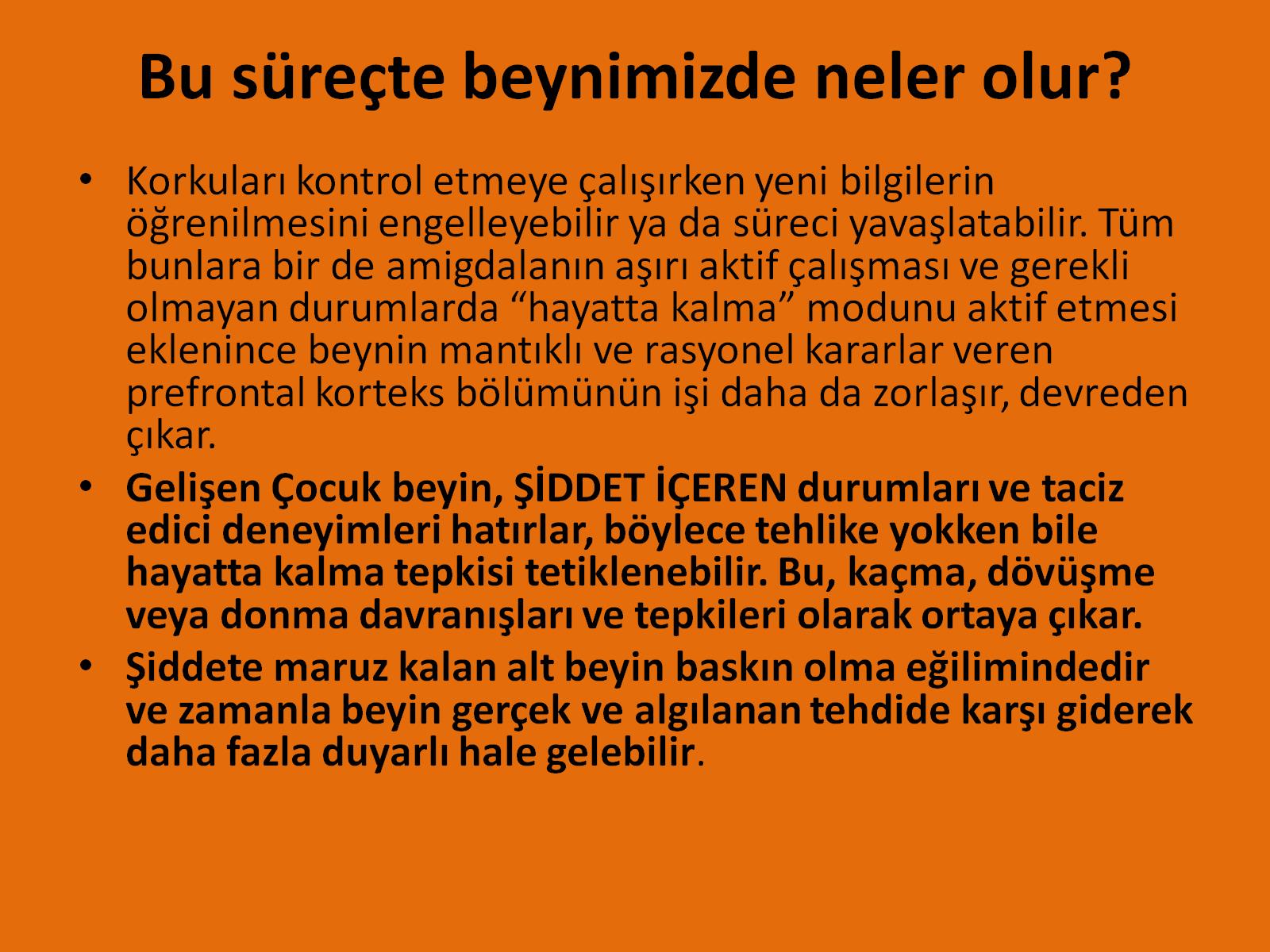 Bu süreçte beynimizde neler olur?
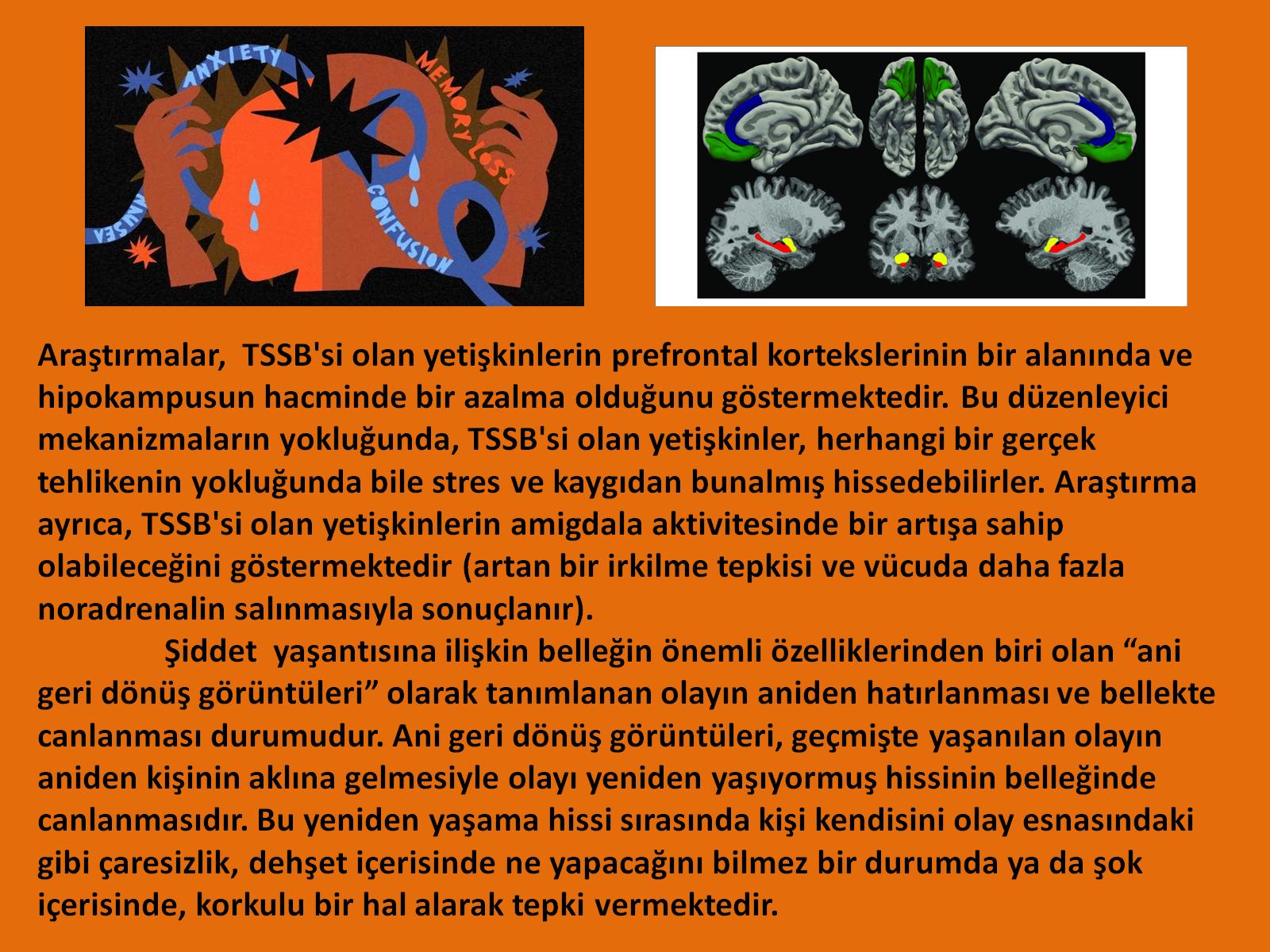